Basic Medical Terminology II
Seminar 3
Revision
How do we form comparatives and superlatives of Latin adjectives? How do we decline them?
What are the differences in declension between brevis, e and brevior, ius?
Give an example of irregular and incomplete comparison.
Form diminutives of the following nouns: canalis, vena, lobus, dens. How do we call this word-formation process? Explain its principle.
MAIOR OR MAIUS?
ANTERIOR OR ANTERIUS?
1. SUPERIOR OR SUPERIUS?
Vena cava
superior
Cornu
maius
Arteria
anterior
Membrum
superius
Ductus
maior
Ductus
anterior
Extremitas
superior
Ala
maior
Segmentum
anterius
Palpebra
superior
Musculus
maior
Margo
anterior
Labium
superius
Curvatura
maior
Bronchus
anterior
Facies
superior
Flexura
maior
Nucleus
anterior
Meatus
superior
Fossa
maior
Cornu
anterius
Arteria
superior
Foramen
maius
Nodus
anterior
Plexus
superior
Tuberculum
maius
Tuberculum
anterius
Segmentum
superius
Circulatio
maior
Radix
anterior
Regio
superior
Pelvis
maior
Crus
anterius
[Speaker Notes: REVISION]
2. FORM COMPARATIVES AND SUPERLATIVES OF THE GIVEN ADJECTIVES
Musculi longi
longiores
longissimi
Cavitates parvae
minores
minimae
Radices latae
latiores
latissimae
Defectus magni
majores
maximi
Gradus parvi
minores
minimi
Morbi acuti
acutiores
acutissimi
Foramina parva
minora
minima
Infarctus recentes
recentiores
recentissimi
Ossa brevia
breviora
brevissima
Partes molles
molliores
mollissimae
longiores
longissimae
Therapiae longae
[Speaker Notes: REVISION]
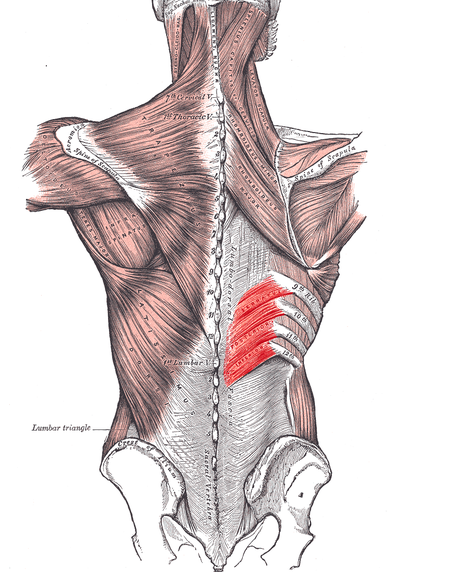 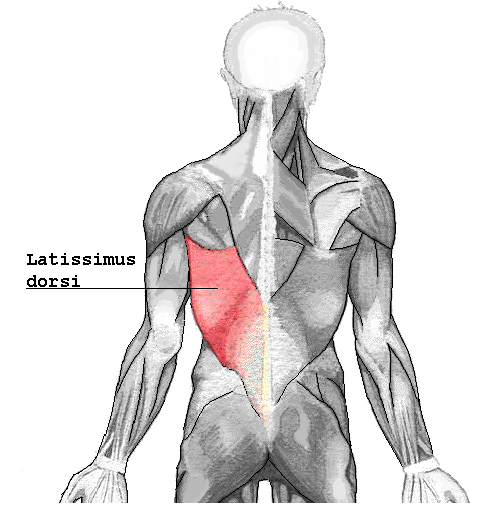 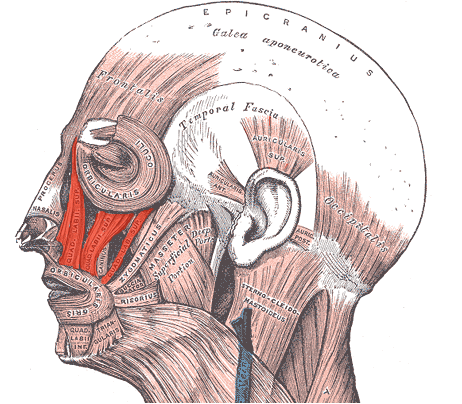 GIVE NAMES OF THE MUSCLES
B
C
A
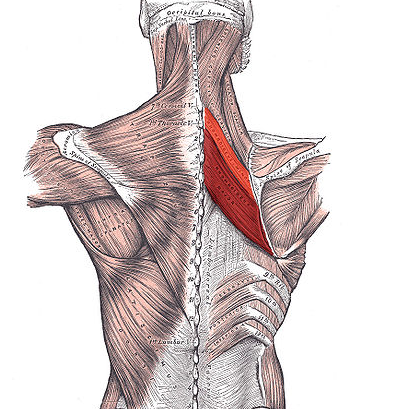 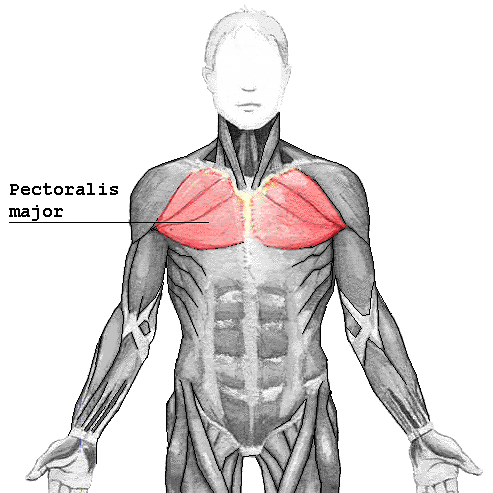 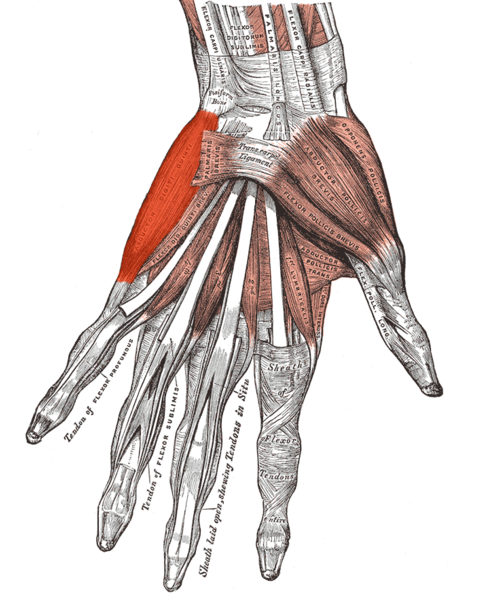 D
F
E
[Speaker Notes: A= M. latissimus dorsi; B = M. levator labii superioris; C = M. serratus posterior inferior; D = M. rhomboideus major et minor; E= M. pectoralis major; F = M. abductor digiti minimi]
EXPRESSING POSITION
PREPOSITIONS
COMPARATIVE FORMS
ADJECTIVES
COMpounds
PREFIXES
A) PREPOSITIONS
WITH ACCUSATIVE
funiculus umbilicalis circum collum fetus 
tumor ad hepar increscens

WITH ABLATIVE 
corpus alienum in aure interna
vulnus morsum sub genu l. dx.
B) COMPARATIVE FORMS
foramen ethmoidale 
anterius / posterius
C) ADJECTIVES
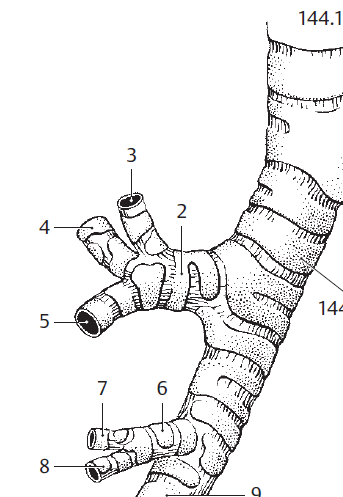 bronchus segmentalis apicalis (3)
bronchus lobaris superior dexter (2)
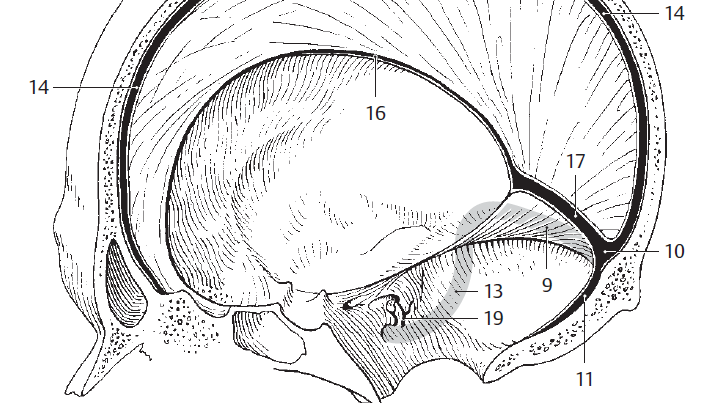 sinus sagittalis superior / inferior
[Speaker Notes: (2) bronchus lobaris superior dexter – for the superior lobe of the right lung; (3) bronchus segmentalis apicalis – bronchus for apical segment of the lobe of the lung
Sinus sagittalis superior / inferior
**Rostralis: a) resembling a beak: fascia retinens rostralis; b) situated toward rostrum (oral+nasal region): canalis vomerorostralis (between vomer and sphenoidal rostrum); this may mean superior (to spinal cord) or anterior (to brain)]
C) ADJECTIVES
25 a. frontobasalis lateralis
26 a. temporalis anterior
27 a. temporalis media
28 a. temporalis posterior



30 a. sulci centralis (gen.)
31 a. sulci precentralis (gen.)
32 a. sulci postcentralis (gen.)
33 aa. parietales anterior et posterior
D) COMPOUNDS
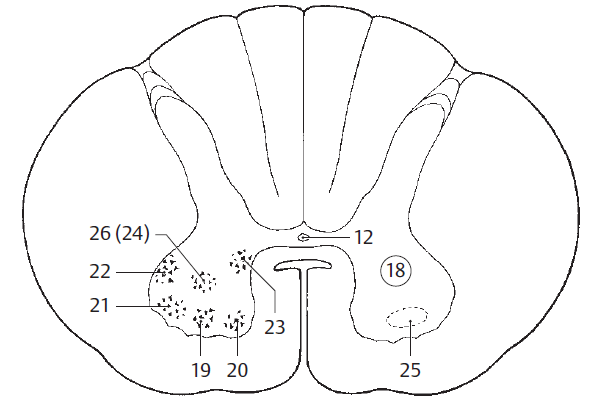 lig. thyroepiglotticum
nucleus anterolateralis	19		
          n. anteromedialis	20
          n. posterolateralis	21
          n. retroposterolateralis	22
          n. posteromedialis	23
[Speaker Notes: Ligamentum thyroepiglotticum (7) – attaches epiglottis to the thyroid cartilage; nuclei of the spinal cord (19-23)]
E) PREFIXES
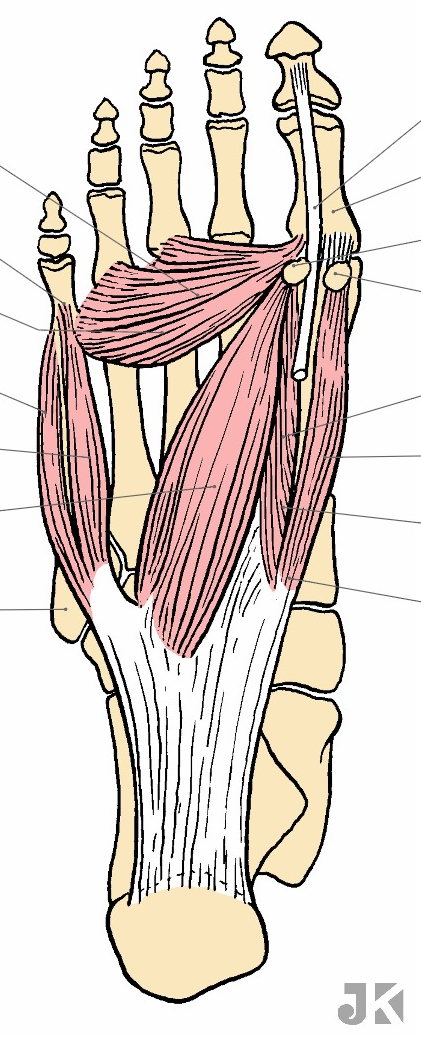 ab-                               











ad-
apo-















par(a)-
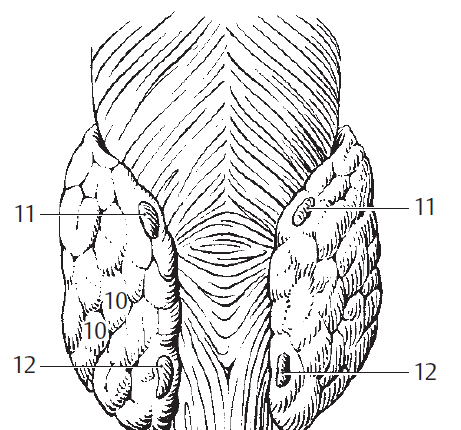 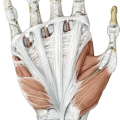 [Speaker Notes: m. abductor digiti minimi (manus/ pedis); m. abductor pollicis brevis; m. adductor pollicis; m. abductor / adductor hallucis – toto jsem myslela že by mohli zvladnout pojmenovat sami…; aponeurosis palmaris (aponeurosis = flat tendinous structure); glandulae parathyroideae superiores et inferiores (11, 12)]
E) PREFIXES
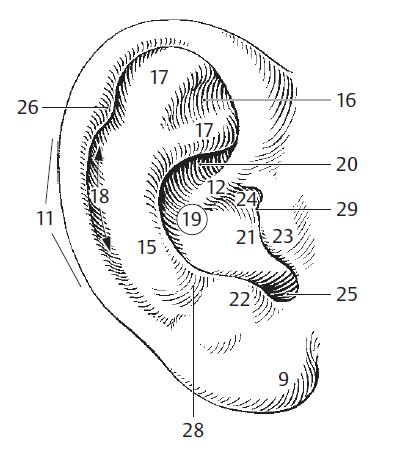 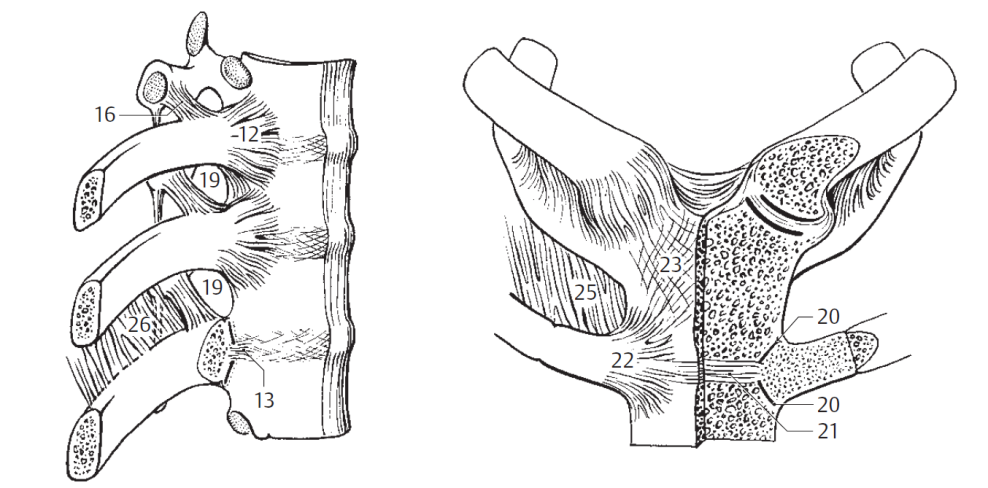 helix / 
ant(i)helix
membrana intercostalis interna / externa
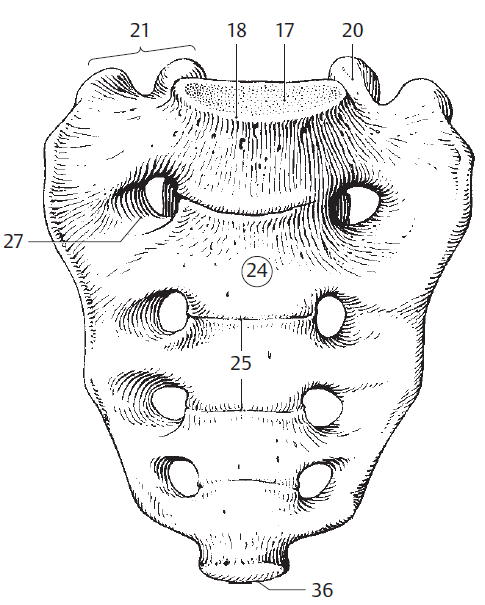 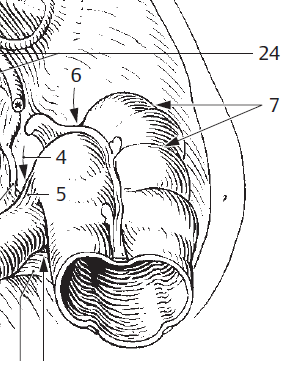 recessus retrocaecalis
promontorium ossis sacri
[Speaker Notes: Membrana intercostalis interna (26) / externa (25); helix (11) antihelix (15); recessus retrocaecalis (6); promontorium (pro + mons, ntis) (18) = prominent margin of the body of the first sacral vertebra]
Guess the meaning of the prefixes and analyze the terms (Handout 3.2, task 4)
[Speaker Notes: INJECTIONS: put into a vein; put into an artery; into a muscle; under the skin
ABSCESSES: located inside the skull; behind caecum; out of dura mater; on dura mater; next to urethra; around kidney
GLANDS: located under the tongue; under lower jaw; under stomach; next to ear; above kidney]
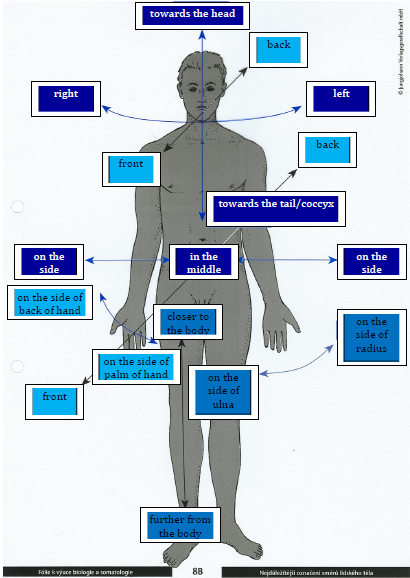 True or False? (Handout 3.2, task 3)
YES	NO







Fractures - supplement
Dislocated fractures
Classification
Fracture healing
Tooth fractures
Types of dislocated fractures
ad latus
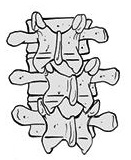 ad axim
ad peripheriam
ad longitudinem
cum contractione
cum distractione
AO Classification of fractures
S 4220      Fractura colli chirurgici humeri l. dx. comminutiva AO 11-C1
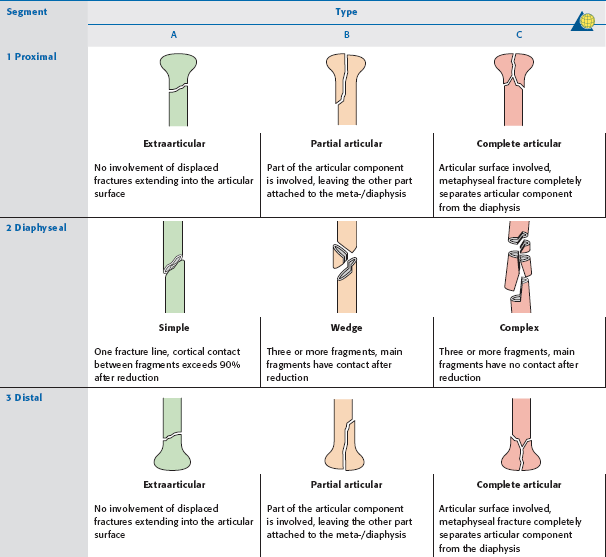 [Speaker Notes: první číslo – vyjadřuje postiženou kost  (1 humerus, 2 předloketní kosti, 3 femur, 4 bérec, 5 páteř, 6 pánev, 7 ruka 8 noha)
druhý údaj – určuje segment kosti (u dlouhých kostí – 1 prox.epimetafýza, 2 diafýza, 3 distální epimetafýza)
třetí údaj ukazuje typ zlomeniny – A-C, u každé části je konkrétní
čtvrtý údaj dále specifikuje typ zlomeniny (v tomto případě jde o zlomeninu s dislokací)]
Fracture Healing:  1:   REPOSITIO = REDUCTIO fragmentorum
CLOSED (short /long term)
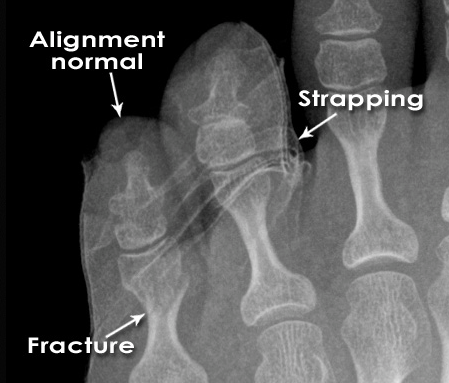 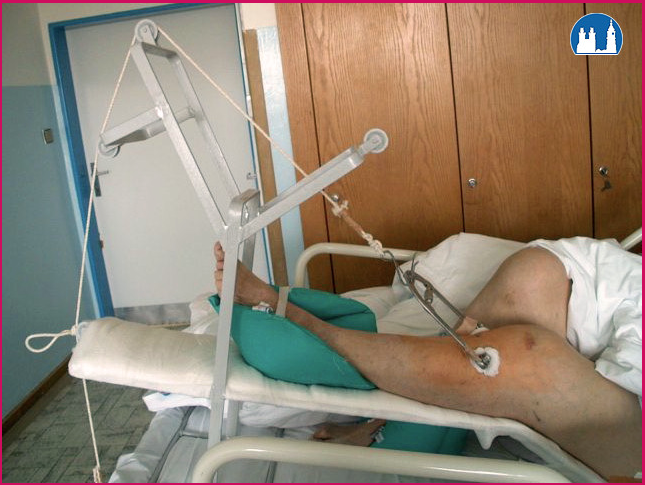 [Speaker Notes: is a medical procedure to restore fracture or dislocation to the correct alignment. This sense of the term "reduction" does not imply any sort of removal or quantitative decrease but rather implies a restoration: re ("back [to normal]") + ducere ("lead"/"bring"), i.e., "bringing back to normal." 
Use of plates, screws, and wires was first documented in the 1880s and 1890s. Early surgical fixation initially was complicated by many obstacles, such as infection, poorly conceived implants and techniques, metal allergy, and a limited understanding of the biology and mechanics of fracture healing.[1] During the 1950s, Danis and Muller began to define the principles and techniques of internal fixation.]
Fracture Healing:  2: FIXATIO = STABILISATIO fragmentorum
INTERNAL FIXATION
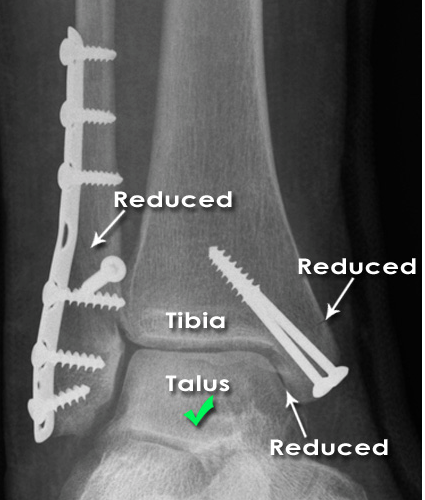 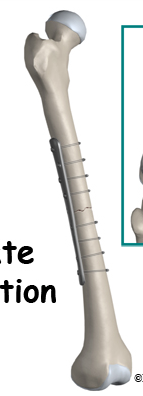 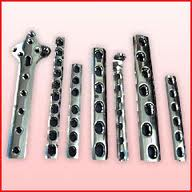 Fracture Healing:  2: FIXATIO = STABILISATIO fragmentorum
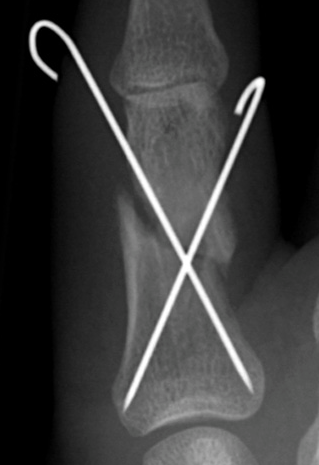 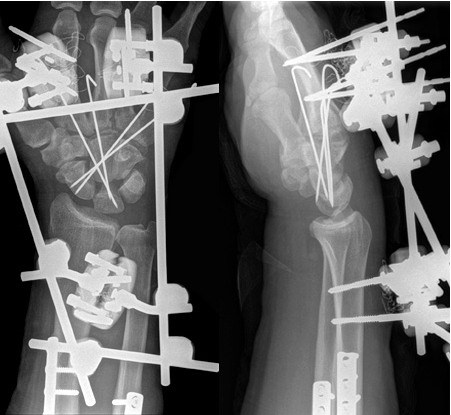 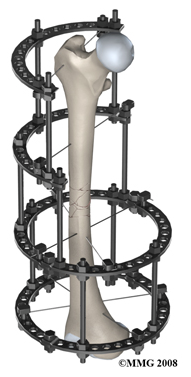 [Speaker Notes: Kirschner]
Name the types of permanent teeth
4
3
2
1
2
3
4
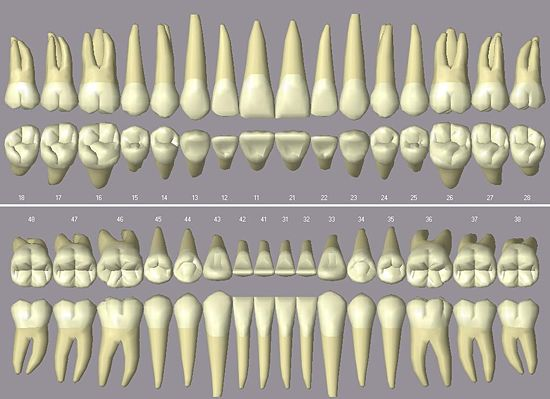 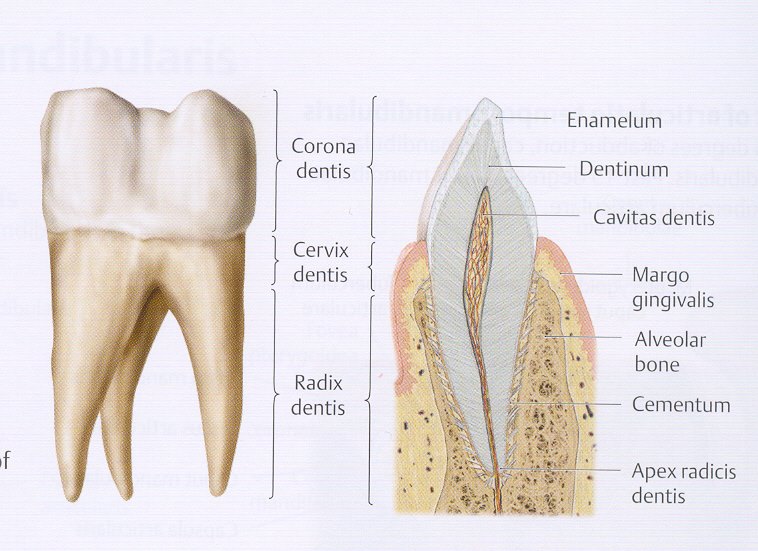 Translate the given types of tooth fractures : ICD S 02.50-54
25
Fracture of 
tooth 
enamel
Simple fracture of the tooth crown not penetrating to the  
dental pulp
Complicated fracture of the tooth crown penetrating to the dental pulp
Fracture of the tooth crown and tooth root
Fracture of the tooth root
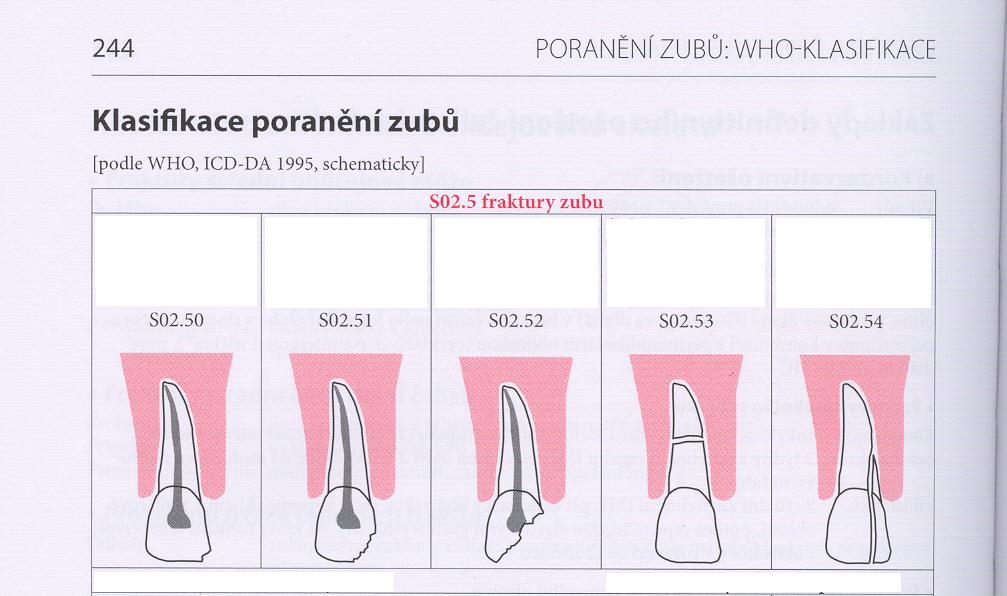 [Speaker Notes: Fractura enameli dentis; fr. coronae dentis simplex ad pulpam dentis non penetrans; fr. coronae dentis complicata ad pulpam dentis penetrans; fr. radicis dentis; fr. coronae et radicis dentis]
1) Number the types of tooth decay based on its      severity, start from the least severe2) Identify all adjectives used, give their declension.
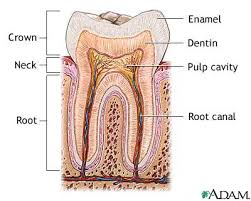 4
3
6
2
5
1
caries profunda simplex
caries media 
caries ad pulpam penetrans
caries superficialis
caries profunda pulpae proxima
caries incipiens
Authentic reports :1
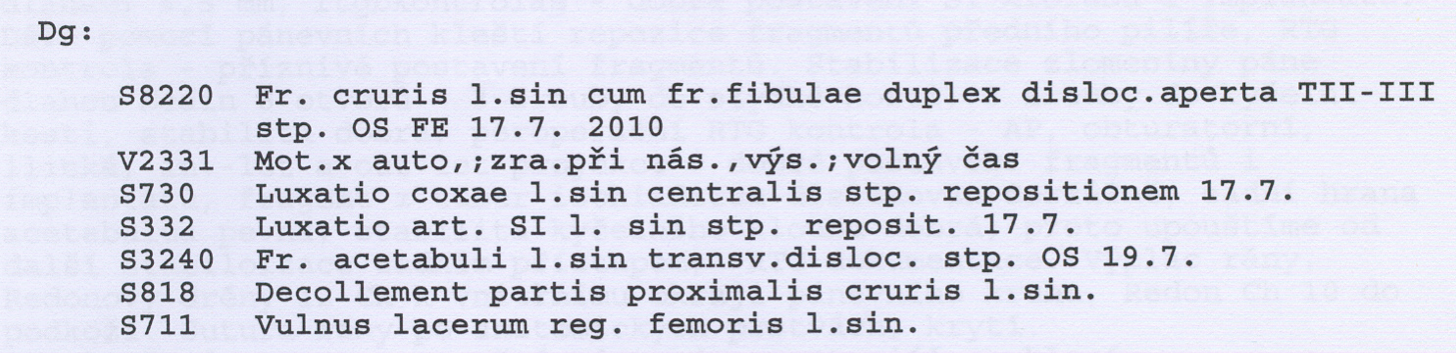 Décollement  = severe damage of soft tissues
[Speaker Notes: Toto je doplnková možnosť, diagnózy som stiahla z Katkinho Webu, Compact]
Authentic reports :2
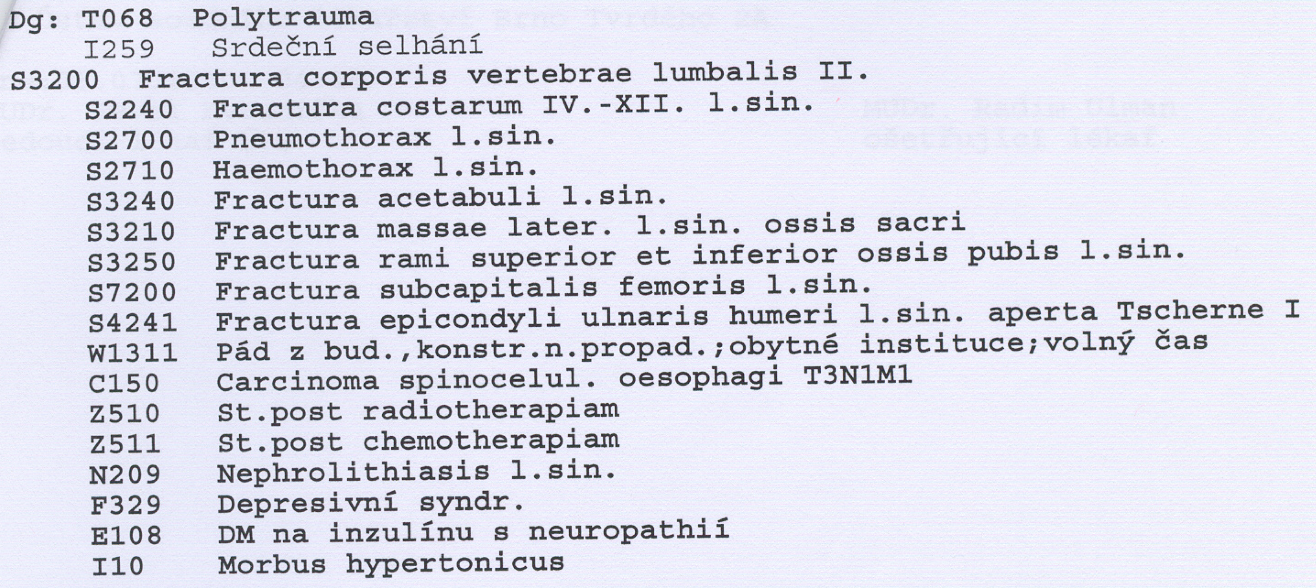 Fr. aperta TSCHERNE I
- open fracture with small skin injury without its contusion
- negligible bacterial contamination
Profesor Dr. Harald Tscherne (1933), Traumatology Clinic, Hannover: Classification of fractures published in 1982, T. divides fractures into open and closed. The most important criterium for him is the degree of the soft tissue damage.
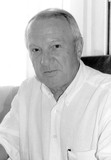 Create a clear Latin diagnosis based on the passages in red
A 52-year-old man came to the emergency department at this hospital because of debilitating weakness in his legs and hips; he was unable to stand and had edema of the legs with extension to the waist. He reported increased irritability and bruising on his arms. 
The chest CT scan obtained the next day showed a lung abscess in the left upper lobe and bilateral pleural effusions. MRI of the abdomen revealed diskitis of the second and third lumbar vertebrae and an abscess extending into the right diaphragmatic crus. MRI also revealed compression fractures of the L2 and L3 vertebral bodies with enhancement, T2-weighted hyperintensity, and very mild enhancement of the intervertebral disk, as well as an associated adjacent dorsal epidural abscess, adjacent psoas muscle abscesses bilaterally, and dorsal paraspinal muscle abscesses. 
MRI of the brain performed 10 days after admission showed an ischemic lesion in the right medial temporal lobe.
[Speaker Notes: CT = Computer Tomography; MRI = Magnetic Resonance Imaging
Abscessus lobi superioris pulmonis l. sin.
Discitis vertebrae lumbalis secundae et tertiae
Abscessus ad crus diaphragmatis l. dx. penetrans
Fracturae corporis vertebrae ĺumbalis secundae et tertiae compressivae
Abscessus epiduralis dorsalis
Abscessus musculi psoatis adiacentes bilaterales
Abcesssus musculi paraspinalis
Laesio ischaemica lobi temporalis medialis l. dx.]